UNIDADE 2 :  Energia e Movimentos
Física e Química A
10.º ano
Aula:    13 de Maio
Movimentos em Planos inclinados
A.L2.1: Energia Cinética ao Longo de um plano inclinado
Jacinta Moreno
Planos inclinados
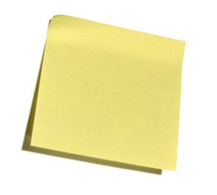 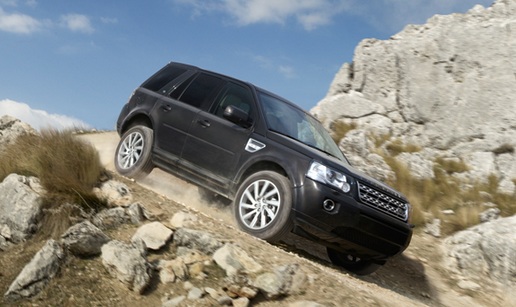 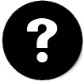 Como se Relaciona a energia cinética do CM do carro com a distância percorrida ao longo do plano inclinado?
Jacinta Moreno - MEFQ
2
Learning is better when we do it together. ☺
Jacinta Moreno - MEFQ
3